TOPLUMSAL CİNSİYET VERİLERİ(2017-2022)
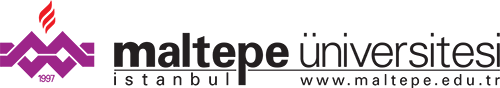 YÖNETİM VE KARAR ALMA
ÖĞRENCİ DAĞILIMI
BURSLARDAN YARARLANMA
BURSLARDAN YARARLANMA
PERSONEL
PERSONEL
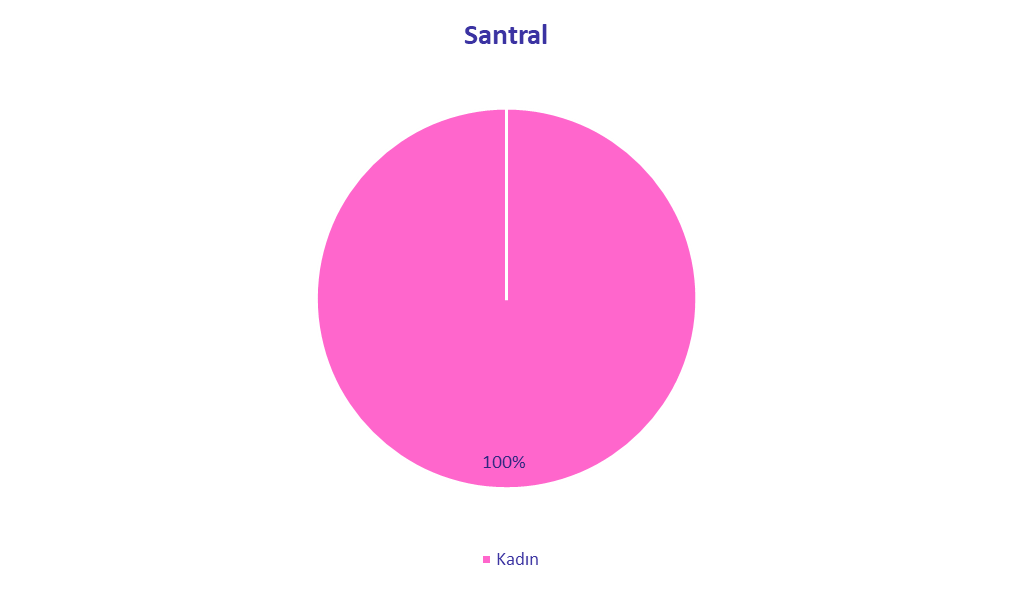 AKADEMİ DIŞI YAPILAN AKTİVİTELER, ÖĞRENCİ KULÜPLERİ VE ETKİNLİKLER
KAMPÜS OLANAKLARINDAN YARARLANMA
ARAŞTIRMA VE GELİŞTİRME
AKADEMİK PERSONEL DAĞILIMI
İnsan ve Toplum Bilimleri Fakültesi Akademik Personel
İNSAN VE TOPLUM BİLİMLERİ FAKÜLTESİ
Eğitim Fakültesi Akademik Personel
Eğitim Fakültesi
Güzel Sanatlar Fakültesi Akademik Personel
Güzel Sanatlar Fakültesi
Hukuk Fakültesi Akademik Personel
Hukuk Fakültesi
İletişim Fakültesi Akademik Personel
İletişim Fakültesi
Mimarlık ve Tasarım Fakültesi Akademik Personel
Mimarlık ve Tasarım Fakültesi
İşletme ve Yönetim Bilimleri Fakültesi Akademik Personel
İşletme ve Yönetim Fakültesi
Mühendislik ve Doğa Bilimleri Fakültesi Akademik Personel
Mühendislik ve Doğa Bilimleri Fakültesi
Tıp Fakültesi Akademik Personel
Tıp Fakültesi
Hemşirelik Yüksekokulu Akademik Personel
Hemşirelik Yüksekokulu
Meslek Yüksekokulu Akademik Personel
Meslek Yüksekokulu
Yabancı Diller Yüksekokulu Akademik Personel Sayısı
Yabancı Diller Yüksekokulu
Konservatuvar Akademik Personel
Konservatuvar
KARİYER BASAMAKLARINDA İLERLEME
TOPLUMSAL CİNSİYETE DUYARLI MÜFREDAT